Schematisk arbetsgång ansökan till anpassad grundskola
Stödmaterial
Barn- och elevhälsan
2023-11-23 (rev. 2024-05-14)
Framåt
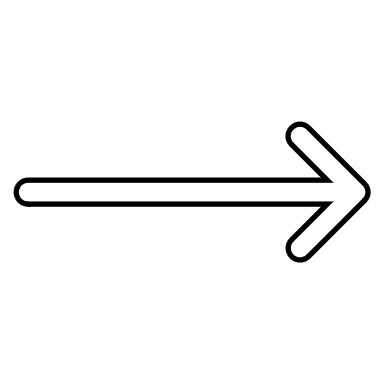 Inledning
Detta är ett stödmaterial som utgår från Skolverkets allmänna råd om mottagande i anpassad grundskola och anpassad gymnasieskola. Materialet är avsett att användas då det finns misstanke om att en elev har en intellektuell funktionsnedsättning och därmed möjlighet att ansöka om rätt till anpassad grundskola eller anpassad gymnasieskola. 
Den schematiska arbetsgången ska vägleda skolan i processen och det är en fördel om skolan även har egna lokala rutiner utarbetade kring vissa moment. 
En rekommendation är att först läsa igenom hela arbetsgången för att få en helhetsförståelse och sedan jobba vidare steg för steg. Materialet är utarbetat av Barn-och elevhälsan i Uppsala kommun.
Arbetsgång ansökan till anpassad grundskola
2
Arbetsgång ansökan till anpassad grundskola
När frågan om mottagande väcks
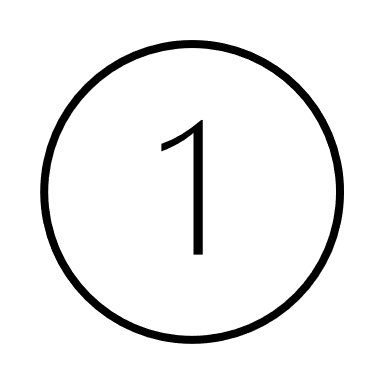 Arbetsgrupp inom Barn- och elevhälsan kvalitetsgranskar inkomna bedömningar
Beslut fattas att eleven tillhör målgruppen
Blått = skolans ansvar
Ansökan avslås
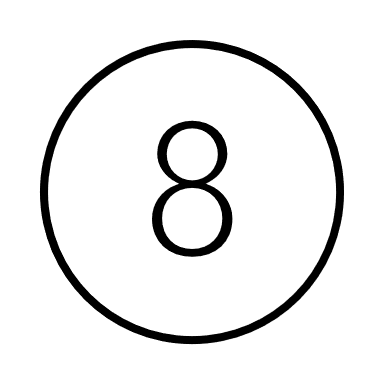 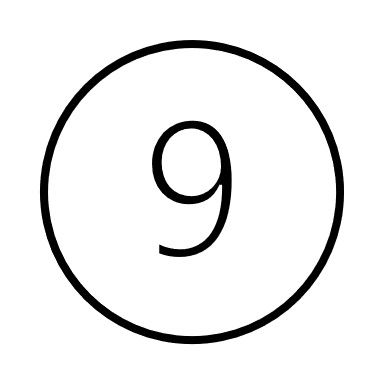 Grönt = Vårdnadshavares ansvar
Gult = BoE:s ansvar
Pedagogisk bedömning bekräftar stora inlärningssvårigheter
Ansökningsblankett samt de fyra bedömningarna skickas in till utbildningsförvaltningens registratur
Vårdnadshavare skickar in medgivande och gör skolval
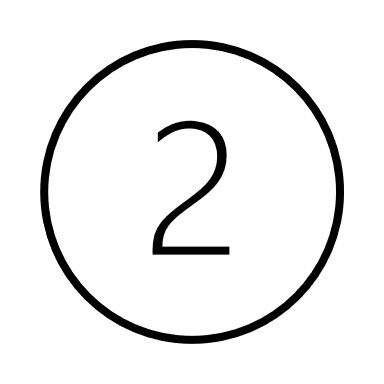 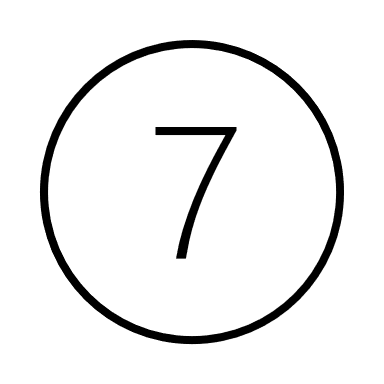 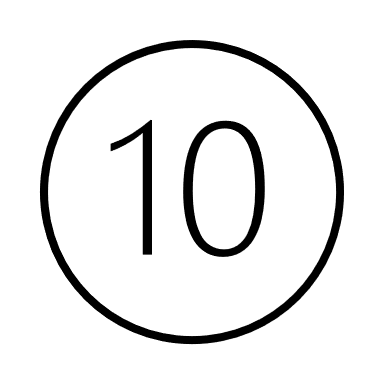 Vill ej  ansöka
Möte med vårdnadshavare där information ges angående behovet av utredning om mottagande i anpassad grundskola/anpassad gymnasieskola
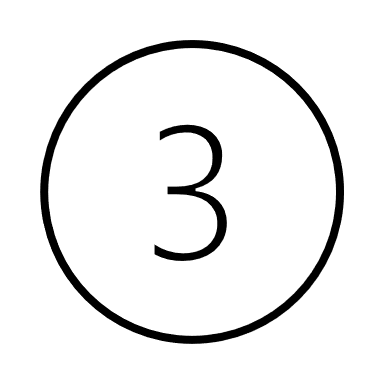 Rektor bjuder in vårdnadshavare för information om anpassad grundskola
Eleven börjar läsa enligt anpassad grundskolas läroplan
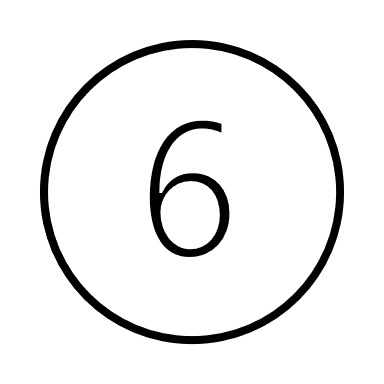 11
11
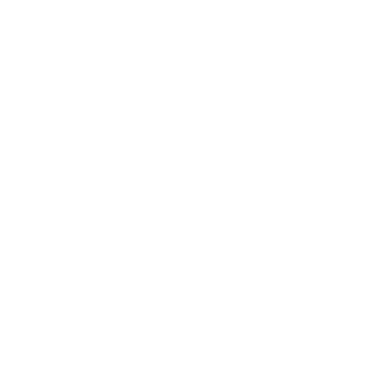 Särskilt stöd
Skolan behöver utreda särskilt stöd, frånvaro, kränkande behandling och/eller disciplinära åtgärder
Samlad utredning av målgruppstillhörighet: 
pedagogisk bedömning, 
social bedömning, 
psykologisk bedömning (samtycke krävs), 
medicinsk bedömning (samtycke krävs)
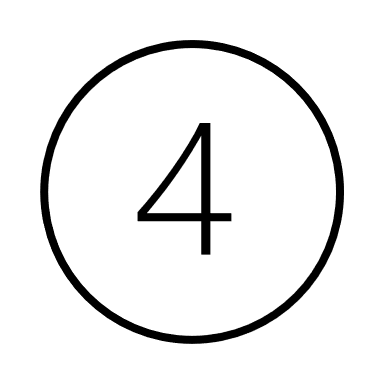 Återkoppling till vårdnadshavare om vad den samlade utredningen visar
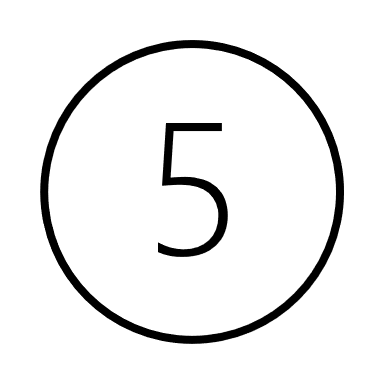 Eleven visar sig inte tillhöra anpassad grundskolas målgrupp
Vårdnadshavare samtycker inte till delar av utredningen
3
[Speaker Notes: PPT-format med klickbara länkar]
1. När frågan om mottagande väcks
Frågan väcks om att eleven tillhör målgruppen för anpassad grundskola eller anpassad gymnasieskola 
Målgruppen för anpassad grundskola och anpassad gymnasieskola är elever som har:  
en intellektuell funktionsnedsättning  
en betydande och bestående begåvningsmässig funktionsnedsättning på grund av hjärnskada föranlett av yttre våld eller  
en betydande och bestående begåvningsmässig funktionsnedsättning på grund av hjärnskada föranlett av kroppslig sjukdom  
Med anledning av ovan bedöms eleven sakna förutsättningar att uppfylla de betygskriterier eller kriterier för bedömning av kunskaper som minst ska uppfyllas i grundskolan och gymnasieskolan.
När frågan om mottagande väcks (forts) 
4
1. När frågan om mottagande väcks
Rutiner bör finnas på skolan för hur personal ska gå tillväga när de uppmärksammar tecken på att eleven tillhör målgruppen för anpassad grundskola/anpassad gymnasieskola. 
Frågan om målgruppstillhörighet till anpassad grundskola/anpassad gymnasieskola kan aktualiseras under elevens hela skolgång av lärare, elevhälsans personal eller vårdnadshavarna. 
Rektor har till ansvar att etablera ett fungerande samarbete mellan vårdnadshavarna och elevhälsan. 
Skolverkets stödmaterial: Mottagande i anpassad grundskola - Skolverket
När frågan om mottagande väcks (forts) 
5
2. Pedagogisk bedömning bekräftar stora inlärningssvårigheter
Misstanke om att eleven har en intellektuell funktionsnedsättning och tillhör målgruppen för anpassad grundskola stärks
Berörda professioner i elevhälsoteamet är delaktiga i rektors beslut om att gå vidare med utredning av målgruppstillhörighet. 
Rektor bör ha rutiner för hur skolan ska informera eleven och vårdnadshavarna när det finns behov av att utreda om eleven tillhör målgruppen för anpassad grundskola/anpassad gymnasieskola.  
Vårdnadshavarna bjuds in till elevhälsomöte. Tolk eller teckenspråkstolk ska anlitas vid behov. Möjlighet finns att bjuda in specialpedagog från Barn- och elevhälsan
Möte med vårdnadshavare 
6
1. När frågan om mottagande väcks
Dialog med elevhälsoteamet och undervisade lärare efter det att misstanke väcks.  
Rektor beslutar att pedagogisk bedömning genomförs av personal med specialpedagogisk kompetens.
Rektor har till ansvar att informera vårdnadshavarna om syftet med den pedagogiska bedömningen. Möte och samtal med vårdnadshavarna dokumenteras i Prorenata under Särskilt stöd.
När frågan om mottagande väcks (forts) 
7
1. När frågan om mottagande väcks
Pedagogisk bedömning 
Syftet med den pedagogiska bedömningen är att ge en allsidig och realistisk bild av elevens förutsättningar att uppnå de betygskriterier eller kriterier för bedömning av kunskaper som minst ska uppfyllas i grundskolan eller gymnasieskolan. Bedömningen ska göras utifrån samtliga ämnen. 
Samtala med barnet/eleven för att få en uppfattning om hur hen upplever sin situation. 
När bedömningen är färdig delges den till vårdnadshavarna av den som genomfört bedömningen på skolan och återges till rektor samt dokumenteras i särskilt stöd.
Pedagogisk bedömning (forts) 
8
3. Möte med vårdnadshavarna där information ges angående behovet av utredning om mottagande i anpassad grundskola/anpassad gymnasieskola
Vårdnadshavarna bjuds in till elevhälsomöte för att informeras om aktuell frågeställning som uppkommit om eleven tillhör målgruppen för anpassad grundskola/anpassad gymnasieskola och om behovet av att inleda en utredning om mottagande i anpassad grundskola/anpassad gymnasieskola.  
Vårdnadshavarna informeras om de olika bedömningarna som ingår i utredningen och vad dessa olika delar ska belysa. Om vårdnadshavarna godkänner fortsatt utredning kan även social, psykologisk och medicinsk bedömning genomföras.  
Ytterligare samtycke behövs för att läkare samt övrig utredande personal ska få dela relevant information med varandra för att kunna göra väl underbyggda bedömningar.  
Plan för elevens delaktighet upprättas. Elevens åsikter ska tillmätas betydelse i förhållande till ålder och mognad (1 kap. 10 § skollagen). Barnets bästa ska alltid vara utgångspunkt. 
Elevhälsomötet och det som bestäms där antecknas som tjänsteanteckning i Särskilt stöd.
Möte med vårdnadshavarna (forts.) 
9
3. Möte med vårdnadshavarna där information ges angående behovet av utredning om mottagande i anpassad grundskola/anpassad gymnasieskola
En framgångsfaktor för att trygga vårdnadshavarna i processen är att utse en kontaktperson på skolan som vårdnadshavare kan vända sig till under utredningens gång.   
Med fördel kan skriftlig information från Skolverket lämnas ut till vårdnadshavarna i detta skede:  
Anpassade grundskolan är till för ditt barn
Anpassade grundskolan - på lättläst svenska
Beakta även behovet av visuellt stöd vid lämnande av information till vårdnadshavare.
Möjlighet finns att i ett senare skede bjuda in specialpedagog från Barn- och elevhälsan som informerar vårdnadshavarna om ansökningsprocessen, anpassad grundskolas läroplan, vad det på kort och lång sikt innebär att gå i anpassad grundskola. Information ges även om olika skolalternativen.
Samlad utredning  
10
4. Samlad utredning av målgruppstillhörighet
Med vårdnadshavarnas samtycke ansvarar rektor för att säkerställa att den samlade utredningens fyra bedömningar genomförs: pedagogisk bedömning, social bedömning, psykologisk bedömning och medicinsk bedömning. Alla delar behöver genomföras inför en ansökan till anpassad grundskola.
De fyra bedömningarna syftar till att kartlägga olika aspekter och ger tillsammans en helhetsbild av om eleven tillhör målgruppen för anpassad grundskola eller anpassad gymnasieskola. Ett tvärprofessionellt samarbete i processen rekommenderas. Det är varken möjligt eller önskvärt att endast bygga ett mottagande på en precisering av en viss intelligenskvot.  
Var och en av bedömningarna kan tala för eller emot att eleven tillhör målgruppen för anpassad grundskola/anpassad gymnasieskola. Därför är det viktigt att utredande personal kontinuerligt för en dialog om det fortfarande är aktuellt att slutföra alla fyra bedömningarna. I vilken ordning bedömningarna ska utföras regleras inte av de allmänna råden utan behöver bedömas från fall till fall. 
Enligt artikel 12 i Barnkonventionen har barn rätt att uttrycka sin mening och höras i alla frågor som rör barnet. Hänsyn ska tas till barnets åsikter, utifrån barnets ålder och mognad (Unicef Sverige, 2018). Detta ska beaktas i samtliga fyra bedömningar. 
Det är av stor vikt att de olika professionerna som genomför de olika delarna i utredningen har relevant kompetens och utbildning samt att bedömningarna håller en god kvalitét. Dessutom är det viktigt att situation och miljö runt eleven är trygg under bedömningstillfällena. 
Skolan fortsätter att stödja elevens lärande under hela utredningsperioden och avvaktar inte med extra anpassningar och särskilt stöd.
Social bedömning 
11
4. Social bedömning
Elevers utveckling, mognad och möjligheter att ta till sig undervisningen kan påverkas av sociala faktorer såväl i som utanför skolan. 
Syftet med den sociala bedömningen är att redovisa om det finns sociala orsaker och bakgrundsfaktorer som är av sådan karaktär att de kan förklara elevens svårigheter eller om det går att utesluta sociala förklaringar till elevens inlärningssvårigheter. 
Den sociala bedömningen utförs av skolkurator eller någon annan med adekvat utbildning. 
Återkoppling av bedömningen sker till vårdnadshavarna samt rektor samt dokumenteras i särskilt stöd.
Psykologisk bedömning 
12
4. Psykologisk bedömning (samtycke krävs)
Elevens vårdnadshavare måste alltid ge sitt samtycke när det handlar om att göra en psykologisk bedömning. Om vårdnadshavarna inte ger ett sådant medgivande kan oftast inte dessa delar av utredningen genomföras. Det innebär att ärendet kan behöva avslutas.
Syftet med den psykologiska bedömningen är att fastställa om eleven har en intellektuell funktionsnedsättning eller inte, samt svårighetsgrad. 
Bedömningen görs av en legitimerad psykolog, till exempel skolpsykologen. Rutiner för vad som ska ingå i bedömningen finns i psykologernas webbhandbok som tillhandahålls av Centrala teamet. 
Vid behov av konsultation kan skolpsykologer kontakta Centrala teamets psykologer för vägledning. 
Återkoppling om huruvida eleven har en intellektuell funktionsnedsättning eller inte sker till vårdnadshavarna och elev samt därefter till rektor. Bedömningen dokumenteras även i särskilt stöd. 
I vissa fall kan psykologutredningar via Habiliteringen eller Barn- och Ungdomspsykiatrin resultera i att diagnosen Intellektuell funktionsnedsättning ställs. 
Om psykologutlåtande redan finns från annan aktör, med en tydligt ställd diagnos, behöver oftast ingen helt ny psykologutredning göras. Skolpsykologen kan i dessa fall konsultera med handläggare på Myndighetsenheten på enhet för elevnära insatser inom Barn- och elevhälsan om skolpsykologen ska genomföra någon kompletterande del.
Medicinsk bedömning 
13
4. Medicinsk bedömning (samtycke krävs)
Elevens vårdnadshavare måste alltid ge sitt samtycke när det handlar om att göra en medicinsk bedömning. Om vårdnadshavarna inte ger ett sådant medgivande kan oftast inte dessa delar av utredningen genomföras. Det innebär att ärendet kan behöva avslutas. 
Syftet med den medicinska bedömningen är att fastställa om det finns medicinska orsaker till elevens inlärningssvårigheter och om dessa indikerar målgruppstillhörighet. 
Om läkaren bedömer att det istället finns andra orsaker än intellektuell funktionsnedsättning som kan orsaka elevens uppvisade skolsvårigheter behöver detta beskrivas i bedömningen. Om läkaren anse att det behövs ytterligare utredning för att klargöra orsakerna till en elevs skolsvårigheter behöver dessa beskrivas och utredas vidare. 
Återkoppling av bedömningen sker till vårdnadshavarna samt rektor och dokumenteras i särskilt stöd. 
Om ett medicinskt utlåtande redan finns från annan aktör, med ovan innehåll, behöver oftast ingen ny medicinsk bedömning göras av skolläkare. Skolsköterska  kan i dessa fall konsultera med handläggare på  Myndighetsenheten på enhet för elevnära insatser inom Barn- och elevhälsan det externa utlåtandet ska skickas in med ansökan eller om detta behöver kompletteras med något från elevhälsans medicinska insats.
Återkoppla till vårdnadshavare 
14
5. Återkoppling till vårdnadshavare om vad den samlade utredningen visar
Utredande personal ansvarar för att ge en tydlig återkoppling av sin del till vårdnadshavarna och eleven utifrån ålder och mognad. Därtill behövs ett elevhälsomöte med vårdnadshavarna där resultatet från samtliga delar diskuteras. 
Om den samlade utredningen, eller delar av denna, visar att eleven inte tillhör målgruppen för anpassad grundskola fortsätter skolan sitt arbete med särskilt stöd.
Om eleven tillhör målgruppen enligt den samlade utredningen bör detta tydligt framföras till vårdnadshavarna.
Erbjud vårdnadshavarna tid för reflektion och bjud in till nytt elevhälsomöte för eventuell ansökan om rätt till anpassad grundskola/anpassad gymnasieskola.  
Elevhälsomötet och det som bestäms där antecknas som tjänsteanteckning i Särskilt stöd i Prorenata.
Rektor bjuder in vårdnadshavare 
15
6. Rektor bjuder in vårdnadshavare för information om anpassad grundskola
Möjlighet finns att bjuda in specialpedagog från Barn- och elevhälsan som informerar vårdnadshavarna om ansökningsprocessen, anpassad grundskolas läroplan, vad det på kort och lång sikt innebär att gå i anpassad grundskola och de olika skolalternativen som finns. 
Om eleven ska börja i anpassad gymnasieskola kontaktas studie- och yrkesvägledaren på anpassad gymnasieskola för att få information om anpassad gymnasieskola samt möjliga yrkesvägar efter detta.  
Om det tidigare i arbetsgången uppkommer behov av information om anpassad grundskola kan rektor kontakta specialpedagog på Barn- och elevhälsan för att boka in ett tidigare informationsmöte.  
Den information som ges, vårdnadshavarnas önskan om att ansöka/ej ansöka samt övriga planerade åtgärder antecknas som tjänsteanteckning i Särskilt stöd i Prorenata. Rektor/utsedd person från elevhälsoteamet ansvarar för att detta görs.  
Rektor ansvarar för fortsatt dialog med vårdnadshavarna om ansökan. 
Om vårdnadshavare inte vill ansöka till anpassad grundskola fortsätter skolan sitt arbete med särskilt stöd samt fortsätter dialogen med vårdnadshavare om varför anpassad grundskola är att rekommendera.
Ansökningsblankett ska skickas 
16
7. Ansökningsblankett samt de fyra bedömningarna skickas in till utbildningsförvaltningens registratur
Om vårdnadshavarna vill ansöka om rätten till anpassad grundskola fylls ansökningsblanketten i.  
Rektor eller kontaktperson ansvarar för att vara vårdnadshavarna behjälplig med ansökan. 
Undertecknad ansökan skickas tillsammans med de fyra bedömningarna till Uppsala kommun, Utbildningsförvaltningen. Bedömningarna postas i pappersform (digital ansökan är ej möjlig).  
Ansökan om skolplats görs av vårdnadshavarna via Mitt skolval på Uppsala.se:  Anpassad grundskola – sök plats - Uppsala kommun
Ärendet diarieförs och skickas till ansvarig handläggare på Myndighetsenheten på enhet för elevnära insatser inom Barn- och elevhälsan.
Handläggare skickar bekräftelse på inkommen ansökan till vårdnadshavarna.  
Vid frågor om ansökan kan handläggare på Myndighetsenheten på enhet för elevnära insatser inom Barn- och elevhälsan kontaktas: Enhet för elevnära insatser (uppsala.se).
Arbetsgrupp BoE granskar 
17
8. Arbetsgrupp inom Barn- och elevhälsan kvalitetsgranskar inkomna bedömningar
Frågan om mottagande i anpassad grundskola prövas av barnets hemkommun. I Uppsala kommun görs detta av Myndighetsenheten på enhet för elevnära insatser inom Barn- och elevhälsan. 
Vid oklarheter i underlagen kan kompletteringar komma att begäras in. Exempelvis: 
Om två bedömningar motsäger varandra.  
Om det finns brister i undersökningsmetoder eller använda testinstrument. 
Om inte en tydlig bedömning framgår. Se sidan under Samlad utredning av målgruppstillhörighet vad respektive bedömning ska besvara. 
Beslut kan fattas först när begärd komplettering inkommit.
Beslut fattas att eleven tillhör målgruppen 
18
9. Beslut fattas att eleven tillhör målgruppen
Beslut fattas att eleven tillhör målgruppen för anpassad grundskola eller anpassad gymnasieskola. Detta meddelas skriftligt till vårdnadshavarna. 
Rektor får information från Enhet för antagning och placering då ett skolbyte sker.  
Rektor kan kontakta ansvarig handläggare vid eventuella frågor om var i processen ansökan befinner sig.
Vårdnadshavarna ansöker om rätt till anpassad grundskola via blankett. När ansökan beviljats söker vårdnadshavarna skolplats i anpassad grundskola via e-tjänsten Mitt skolval. Skolvalet sker först efter att barnet beviljats rätt till anpassad grundskola.
Ansökan kan avslås 
19
9.1 Ansökan kan avslås
Ansökan avslås om:
Eleven inte har en fastställd intellektuell funktionsnedsättning 
Den samlade utredningen inte talar för att eleven tillhör målgruppen för anpassad grundskola
Beslut fattas då att eleven inte tillhör målgruppen för anpassad grundskola. 
Detta meddelas skriftligt till vårdnadshavarna och rektor
Vårdnadshavare skickar in medgivande 
20
10. Vårdnadshavare skickar in medgivande och gör skolval
Vårdnadshavarna har möjlighet att välja att eleven läser som integrerad elev i grundskolan eller får sin utbildning i en anpassad grundskola. Integrerad elev i en grundskoleklass innebär att eleven följer de bestämmelser som gäller för anpassad grundskola och får läsa efter anpassad grundskolas kursplaner. Det innebär att läraren planerar undervisningen utifrån dubbla läroplaner.
Om vårdnadshavarna väljer integrerad undervisning i grundskolan får rektor information om detta från Myndighetsenheten samt Enhet för antagning och placering.  Skolan kan ansöka om handledning av specialpedagog från Barn- och elevhälsan. 
Om vårdnadshavarna väljer integrerad undervisning  och senare önskar göra ett skolbyte för att få sin undervisning i en anpassad grundskola kontaktar de Enheten för antagning och placering. 
Integrerade elever (Skolverket.se)
Eleven börjar läsa enligt anpassad grundskola  
21
11. Eleven börjar läsa enligt anpassad grundskolas läroplan
Eleven börjar läsa efter anpassad grundskolas läroplan, antingen i den grundskola eleven redan går på, integrerad undervisning, eller i den anpassade grundskola som elevens vårdnadshavare valt och fått en plats på.
Slut 
22